2. setkání pracovních skupin
„Sociální věci a zdravotnictví“
Souhrnná SWOT analýzaSilné, slabé stránky
Souhrnná SWOT analýzaPříležitosti a hrozby
VIZE STRATEGIE
Podřipsko v roce 2020
Region aktivních a vzdělaných obyvatel, kteří mají k dispozici široké spektrum sportovních a volnočasových zařízení, sociálních služeb a kvalitní a dostupné školství orientované na trh práce.

Turisticky atraktivní region s funkční ekonomikou zaměřenou na využívání místních zdrojů, přírodního a kulturního dědictví.

Region s kvalitním životním prostředím, moderní a bezpečnou infrastrukturou umožňující způsoby dopravy šetrné k přírodě
VIZE STRATEGIE
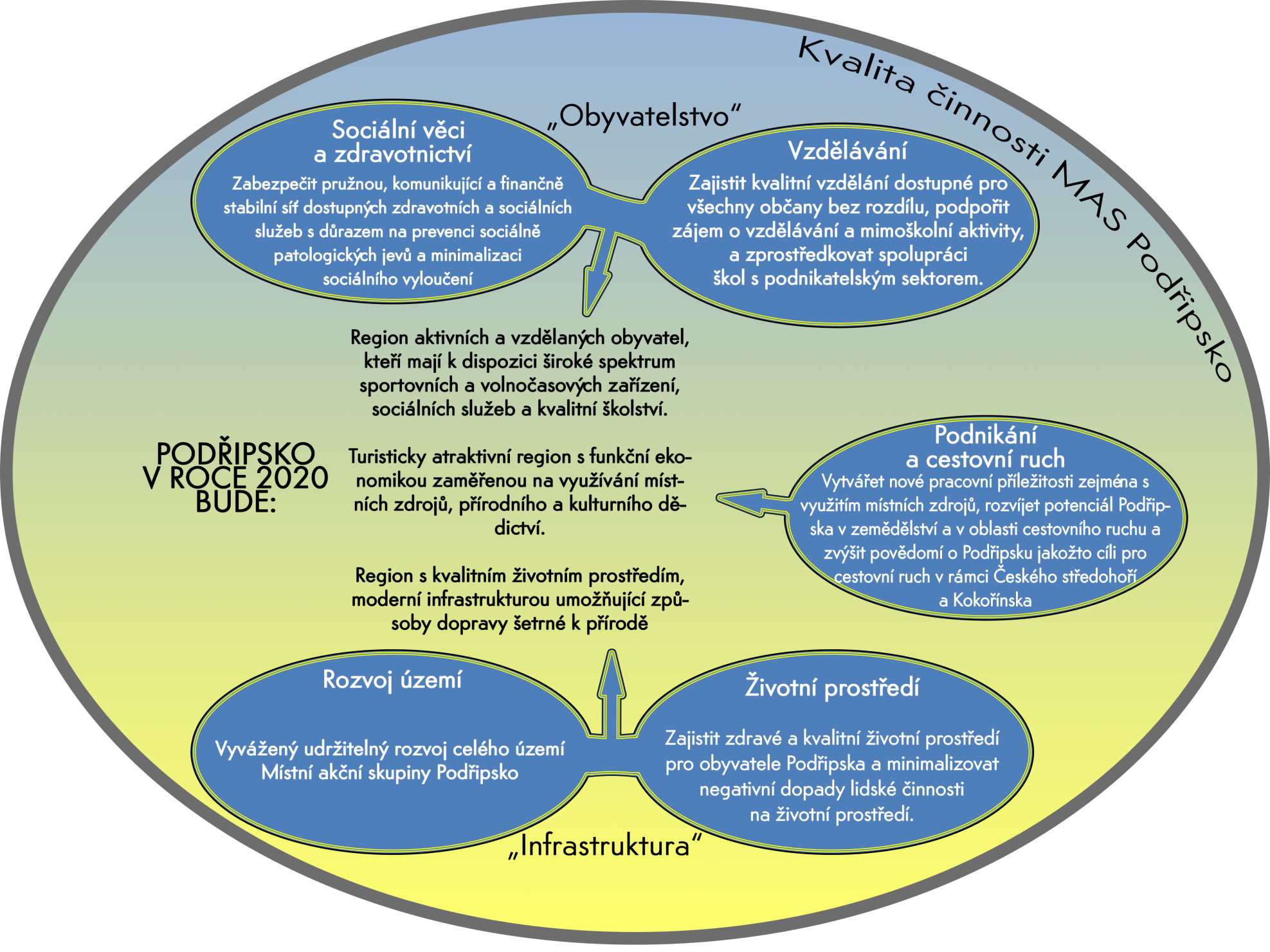 Strategický cíl
Oblast Sociální věci a zdravotnictví

Zabezpečit pružnou, komunikující a finančně stabilní síť dostupných zdravotních a sociálních služeb s důrazem na prevenci sociálně patologických jevů a minimalizaci sociálního vyloučení
Dílčí cíl„Zaměstnanost“
Snížit počet (podíl) dlouhodobě nezaměstnaných a zvýšit jejich uplatnitelnost na trhu práce 
Opatření:
Vytváření nových pracovních příležitostí na lokální úrovni 
Široká nabídka rekvalifikačních kurzů, celoživotního vzdělávání, stáží a odborných praxí 
Aktivní spolupráce aktérů na místní úrovni při řešení lokální nezaměstnanosti, zjišťování potřeb lokálních zaměstnavatelů
Dílčí cíl prioritní„Bydlení“
Zajistit odpovídající kapacitu dostupného bydlení pro osoby ohrožené sociálním vyloučením 
Opatření:
Navýšení bezbariérových a finančně dostupných ubytovacích kapacit pro seniory a hendikepované 
Nastavení systému prostupného bydlení
Dílčí cíl„Sociální služby“
Zajistit dostatečné spektrum zdravotních a sociálních služeb odpovídajících potřebám obyvatel Podřipska včetně jejich účinné publicity a propagace
Opatření:
Zajistit dostupnost vybraných sociálních služeb (např. občanská poradna, zvyšování finanční gramotnosti, terénní práce v rodinách s dětmi apod.) také v menších obcích Podřipska 
Zajistit finanční stabilitu poskytovaných sociálních služeb vč. spolupráce s podnikatelským sektorem 
Odstraňování bariérovosti
Podpora komunitní sociální práce vč. rozvoje dobrovolnictví
Rozšíření sociálních služeb zaměřených na prevenci sociálního vyloučení
Dílčí cíl„Sociálně patologické jevy“
Zvýšit pocit bezpečí obyvatel Podřipska a minimalizovat výskyt sociálně patologických jevů 
Opatření:
Dostatek možností pro trávení volného času dětí a mládeže 
Rozšíření programů pro ohrožené skupiny obyvatelstva 
Eliminovat podnapilé osoby rušící veřejný pořádek a bezpečnost občanů